Energy Insecurity and Utility Disconnections
Presentation for State of Washington Utilities and Transportation Commission 
June 23, 2023
David KoniskyLynton K. Caldwell Professor
Co-Director, Energy Justice LabO’Neill School of Public and Environmental AffairsIndiana University
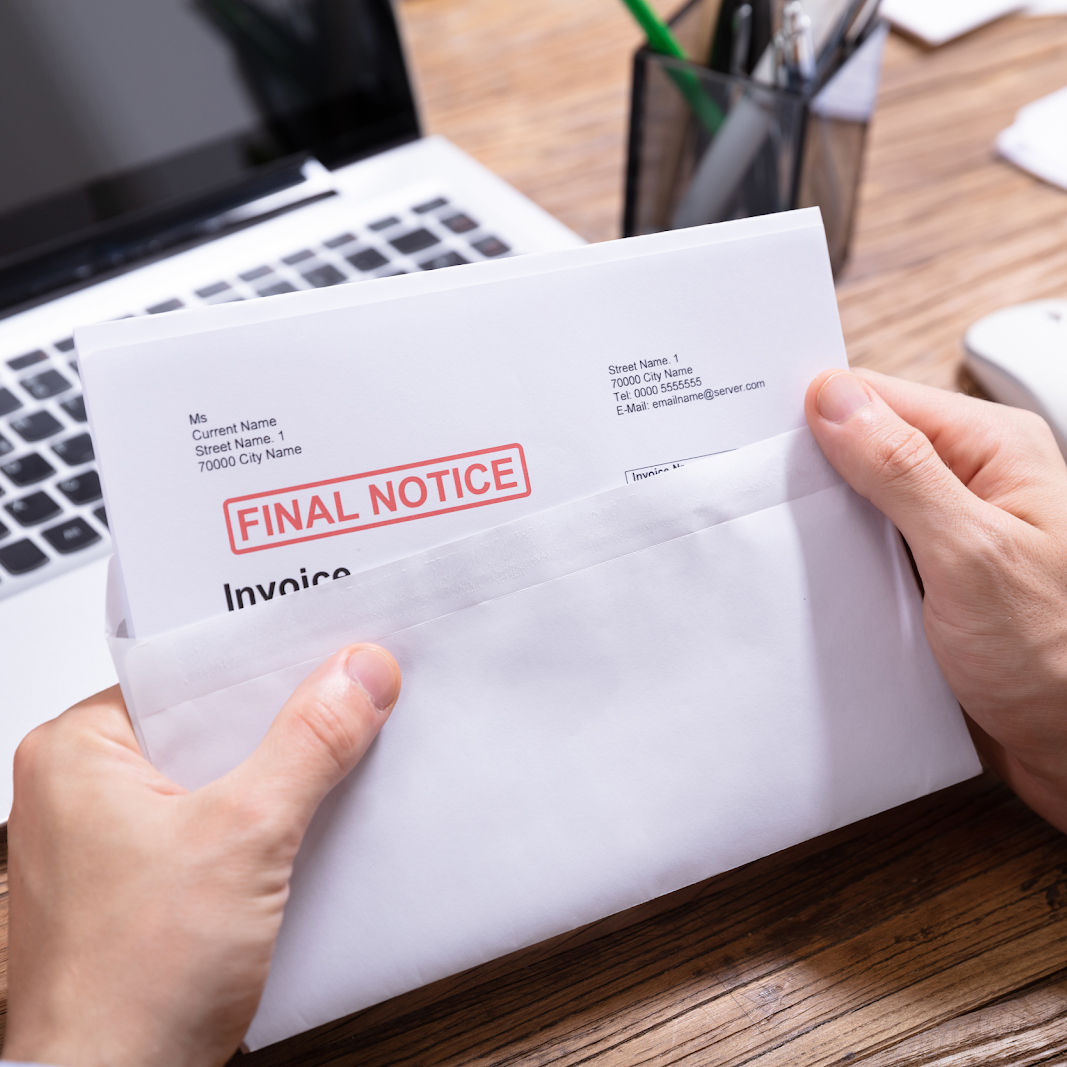 Each year in the U.S, nearly 3 million people have their electricity shut off due to nonpayment of their monthly utility bill.

- Source: Energy Justice Lab, Utility Disconnections Dashboard (https://utilitydisconnections.org)
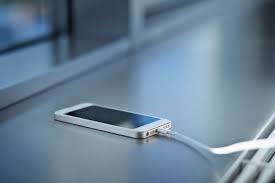 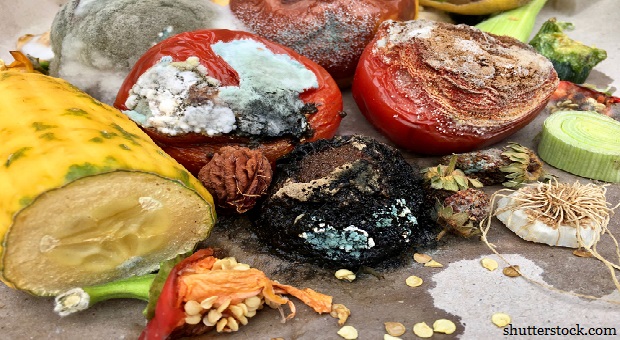 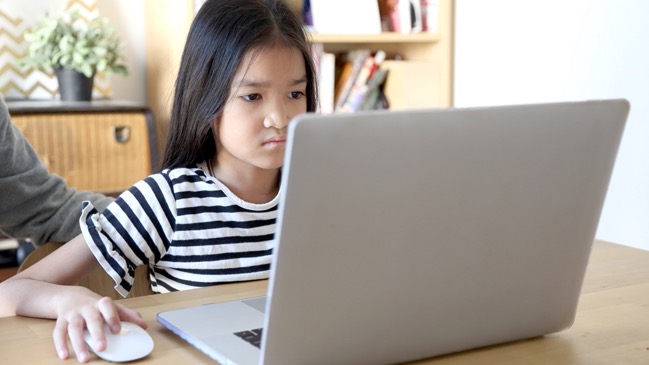 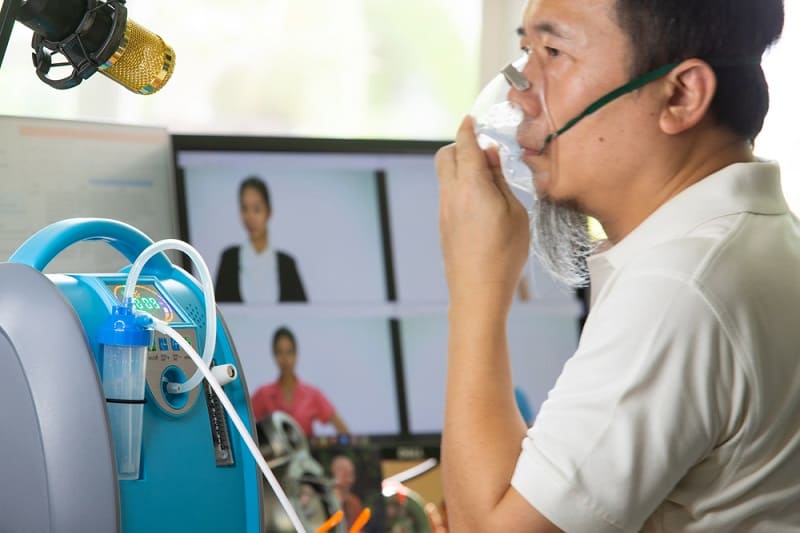 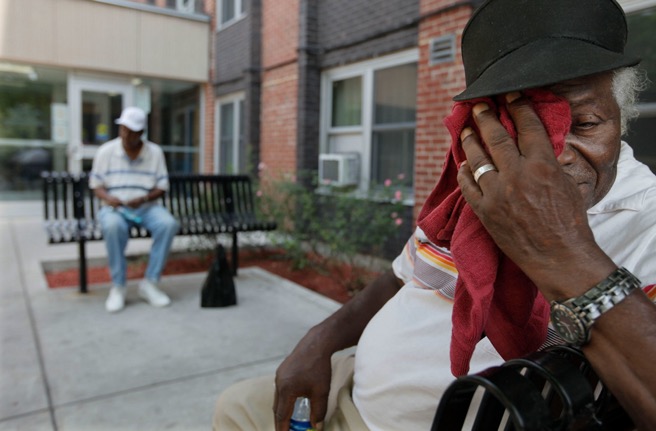 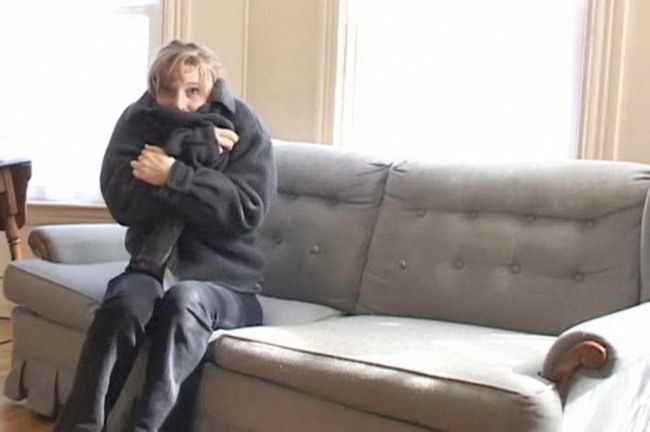 Without Power…
In 2020, across the United States….
Source: U.S. Energy Information Administration. 2022. Residential Energy Consumption Survey, https://www.eia.gov/consumption/residential/index.php
Research questions
Understanding the dimensions of energy insecurity and the consequences for energy insecure households
April
Panel survey of household energy insecurity
Four waves tracking the same respondents, all within 200% of the federal poverty line, over the course of a year
n=1,672
n=2,247
n=2,381
n=1,378
Pandemic
shut downs
begin
1
2
3
4
Measured energy insecurity on a household basis
Monthly: May 2020-May 2021, and during past year
For each type of energy service: electricity, natural gas, heating oil, etc.
Also asked questions about COVID, household composition, and housing conditions.
Conducted subsequent interviews with households that experienced disconnection.
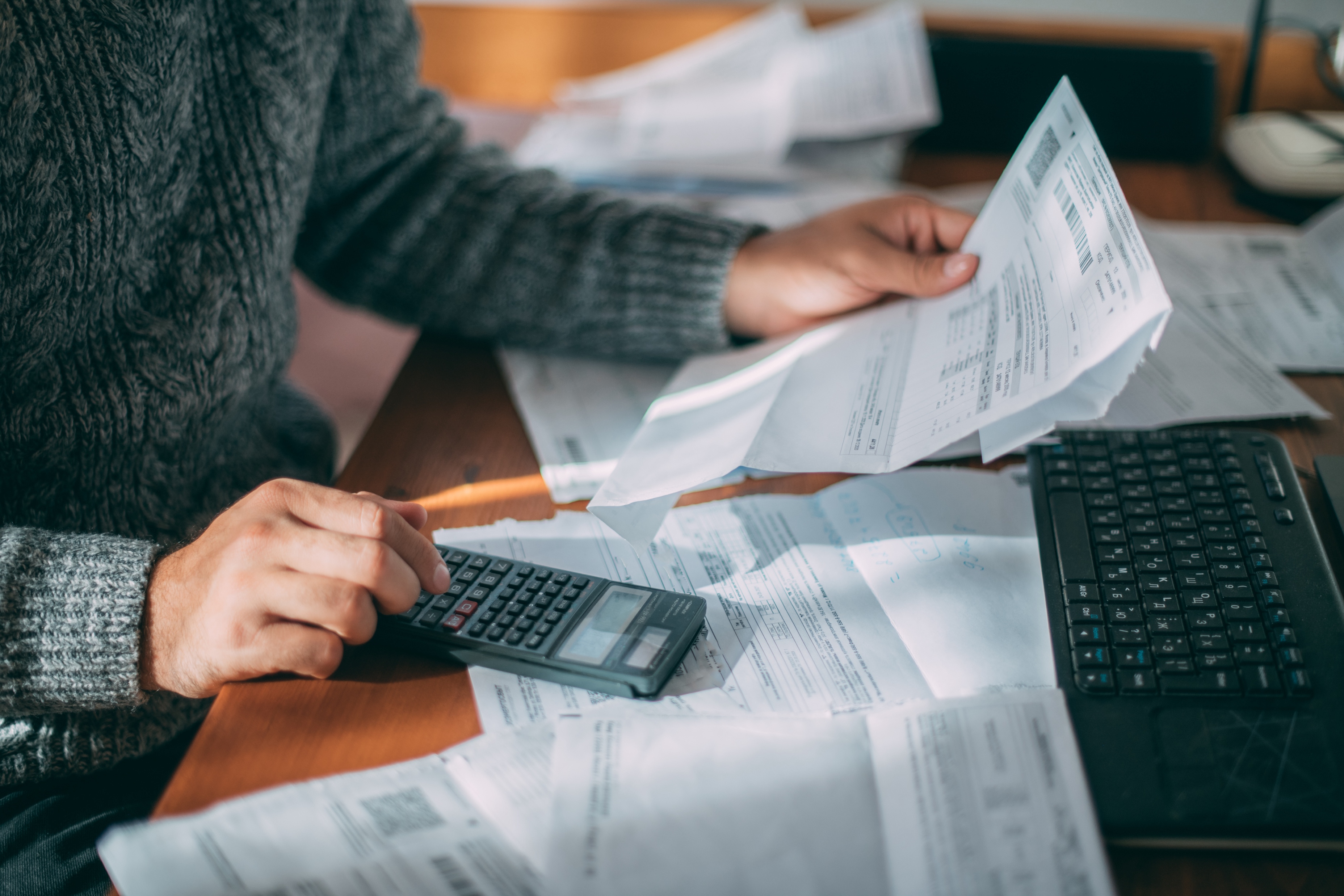 How prevalent is energy insecurity, and what are its correlates?
Rates of Energy Insecurity, May 2020-21
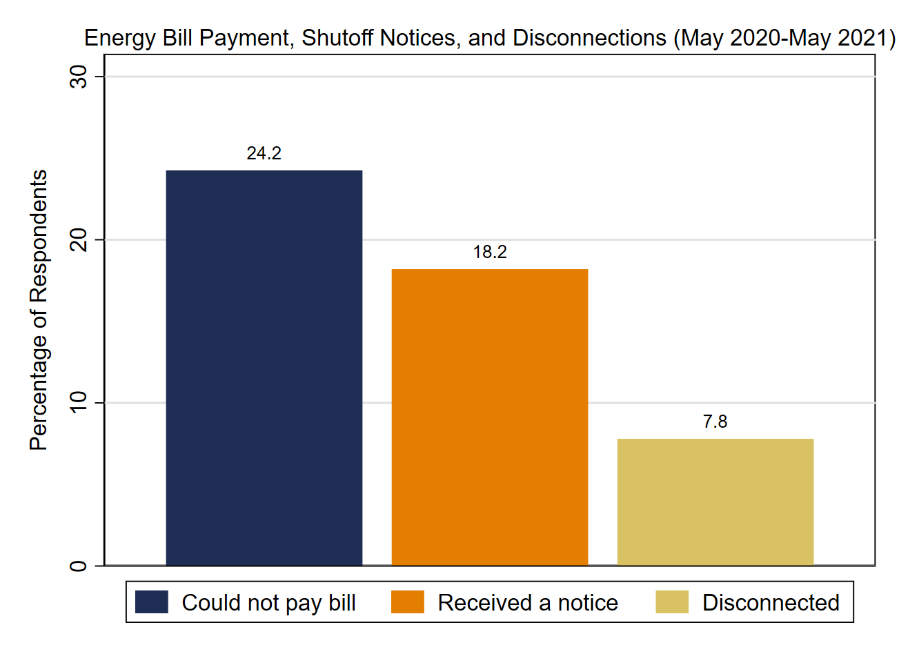 Estimates of Full Population
Bill: 23.5M people (4.6M households)
Notice: 17.7M people (3.5M households)
Disconnect: 7.5M people (1.5M households)
Source: Carley and Konisky. 2021. Survey of Household Energy Insecurity in Time of COVID. Wave 4 Report.
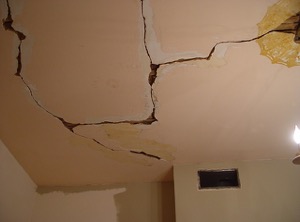 What Factors Correlate With Energy Insecurity?
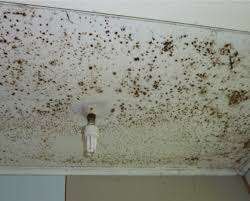 Deficient/inefficient housing conditions
Higher energy burden
Use of at-home electronic medical device
Demographics and household composition
Low-income
Young children
Race and ethnicity
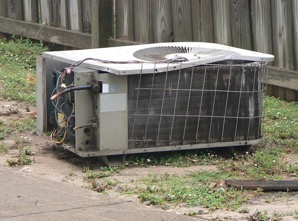 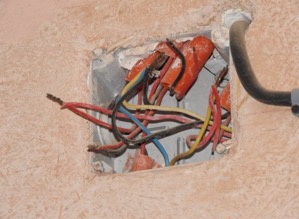 Sources: Memmott, Carley, Graff, Konisky. 2021. Socioeconomic disparities in energy insecurity among low-income households before and during the COVID-19 pandemic. Nature Energy 6, 186-193; Konisky, Carley, Graff, Konisky. 2022. The persistence of household energy insecurity during the COVID-19 pandemic. Environmental Research Letters; Michelle Graff, Sanya Carley, David M. Konisky, and Trevor Memmott, 2021, “Which Households are Energy Insecure? An Empirical Analysis of Race, Housing Conditions, and Energy Burdens in the United States,” Energy Research & Social Science 79, 102144.
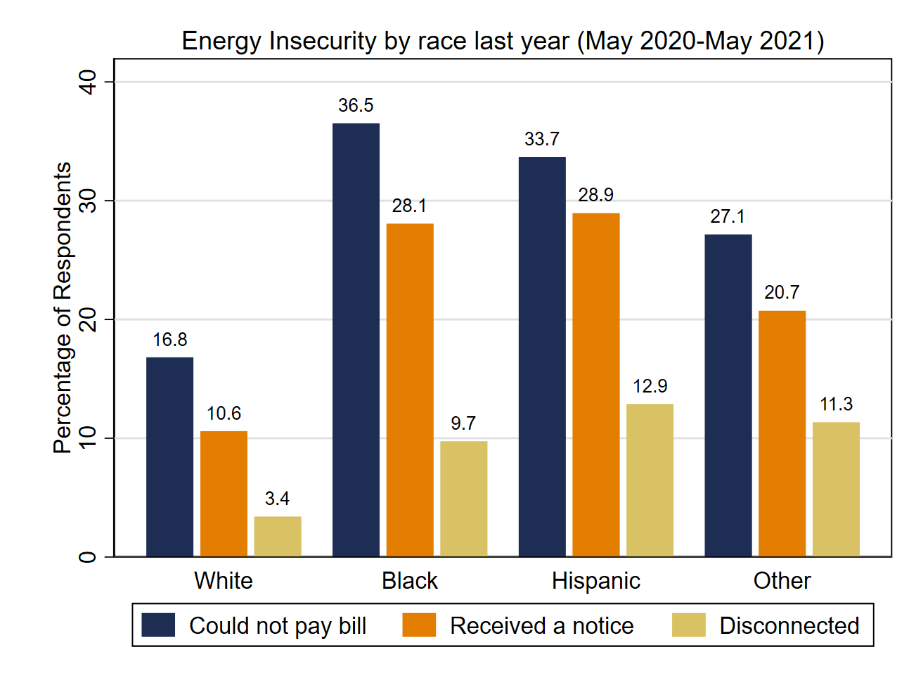 Energy Insecurity: Disparities by Race
Source: Carley and Konisky. 2021. Survey of Household Energy Insecurity in Time of COVID. Wave 4 Report.
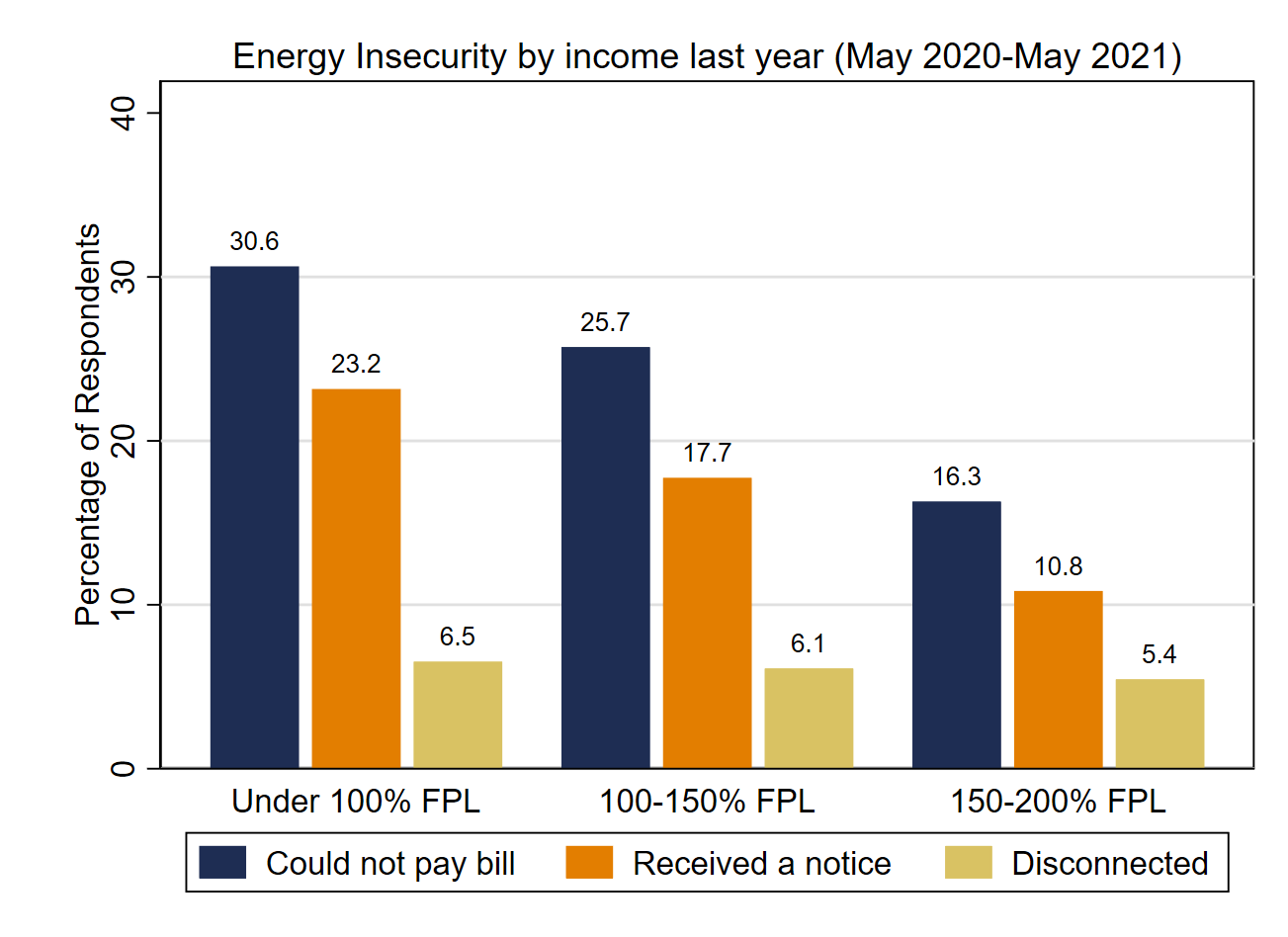 Energy Insecurity: Disparities by Income
Source: Carley and Konisky. 2021. Survey of Household Energy Insecurity in Time of COVID. Wave 4 Report.
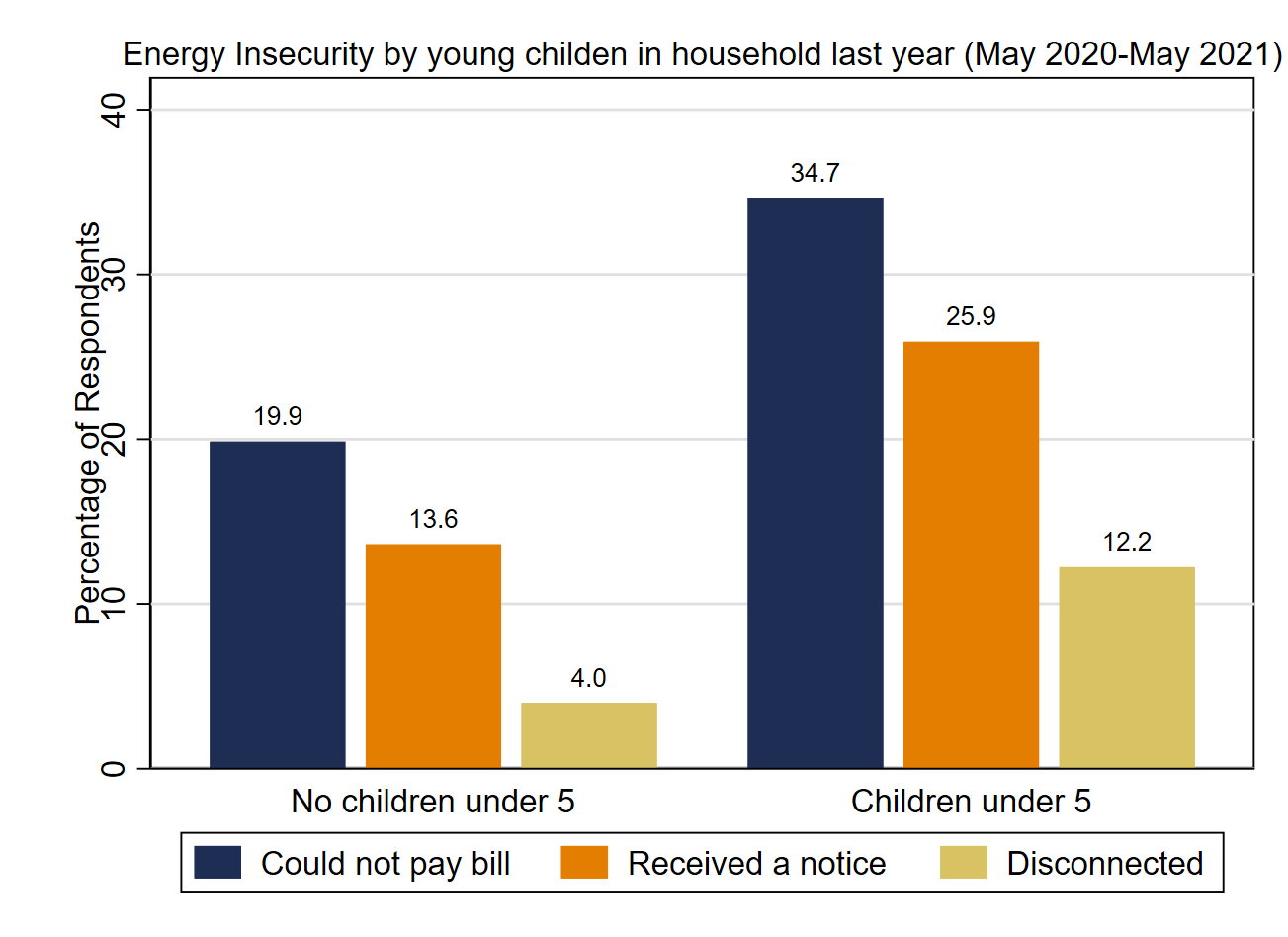 Energy Insecurity: Disparities by Children
Source: Carley and Konisky. 2021. Survey of Household Energy Insecurity in Time of COVID. Wave 4 Report.
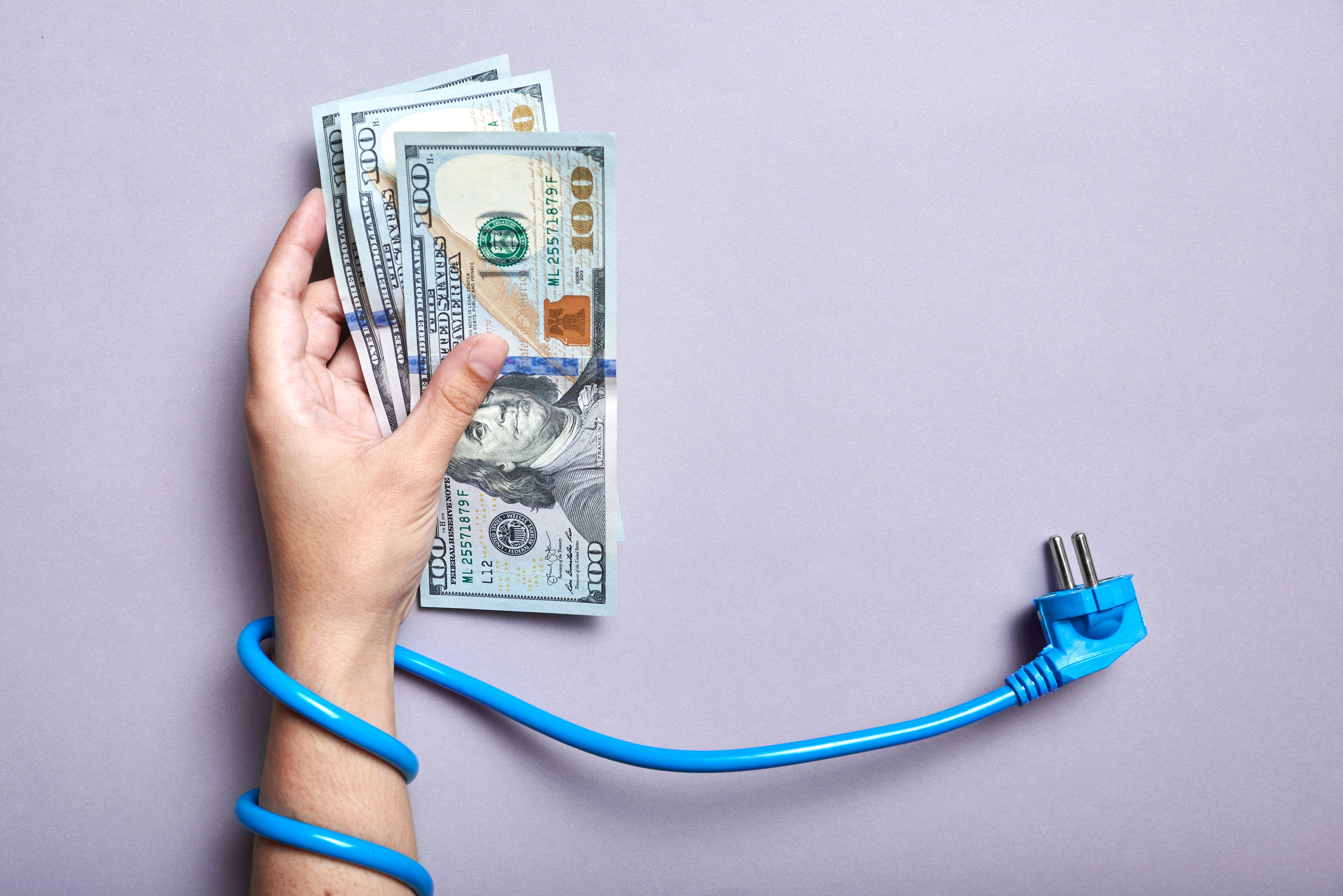 Is energy insecurity a short-term or persistent condition?
We should think about energy insecurity not just as an acute situation, but a chronic problem.
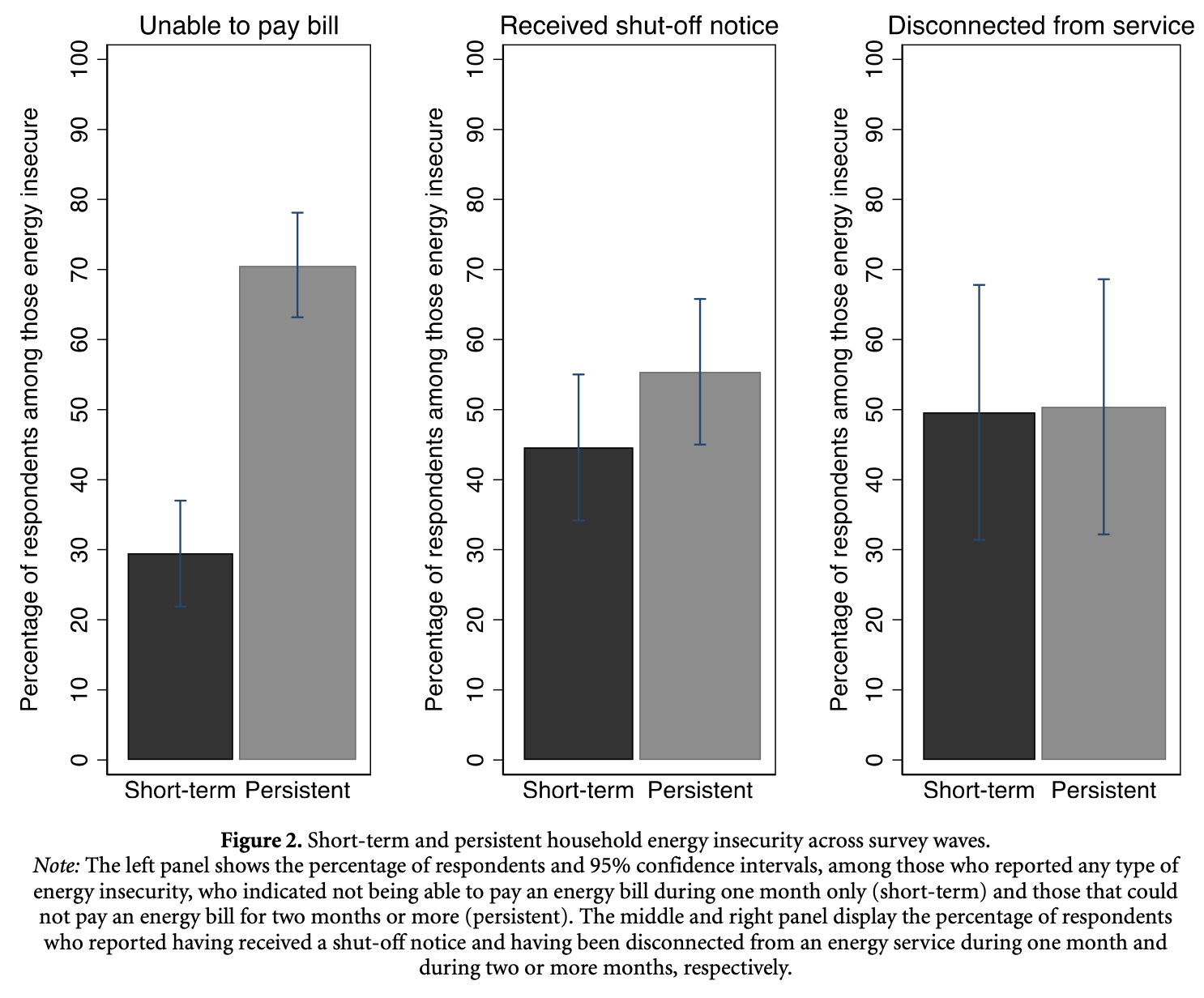 Source: Konisky, Carley, Graff, Memmott, 2022. The persistence of household energy insecurity during the COVID-19 pandemic, Environmental Research Letters, 17, 104017.
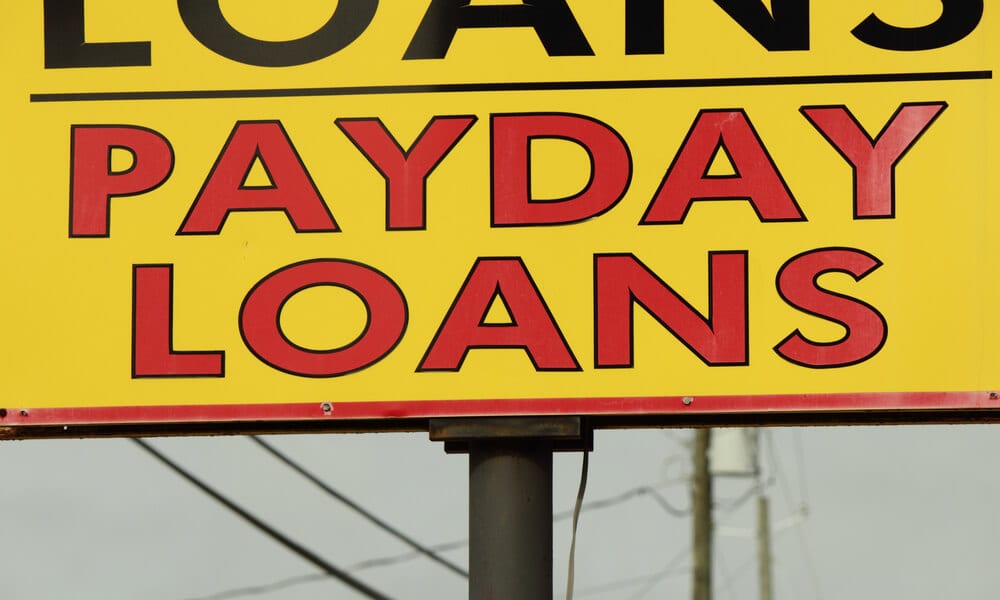 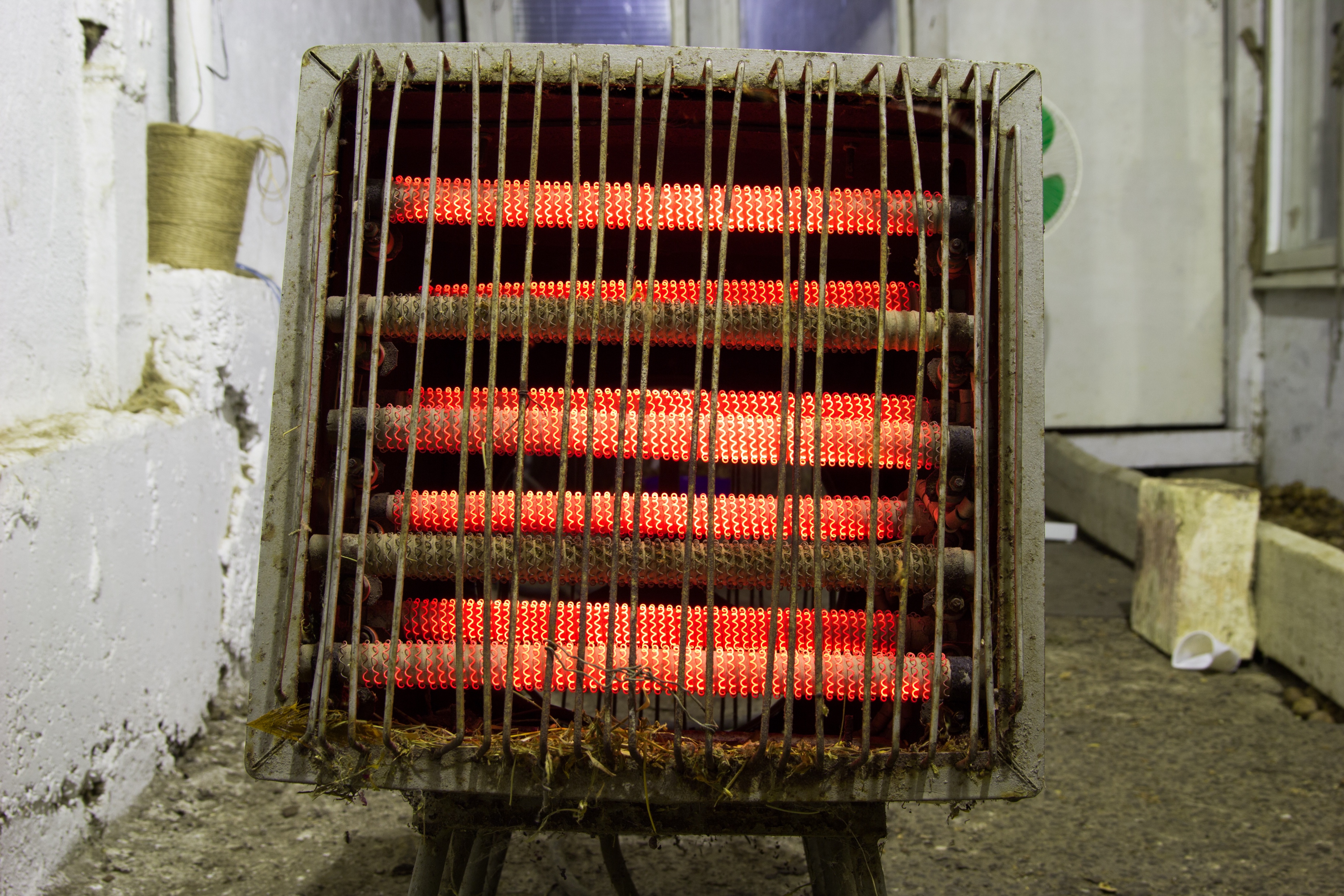 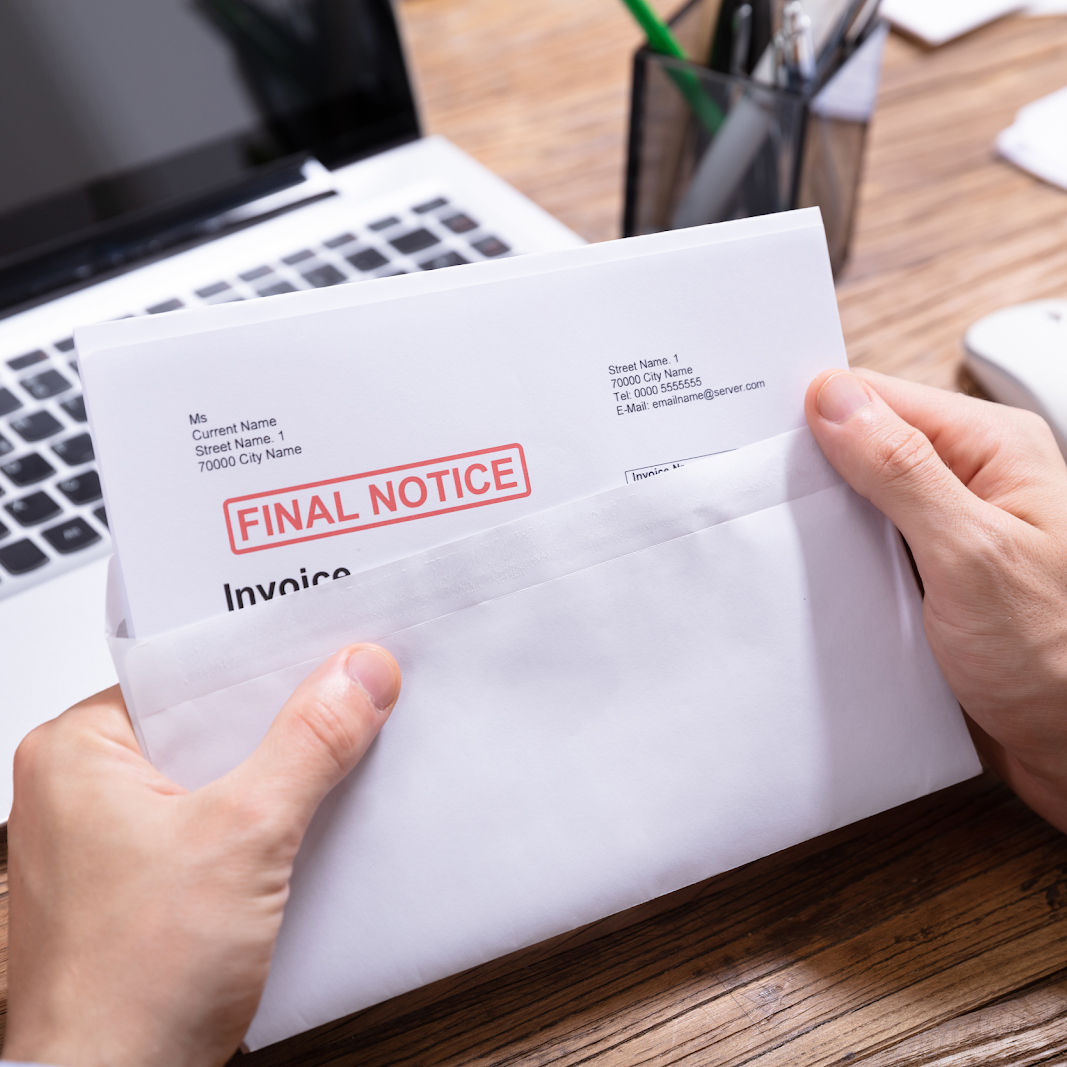 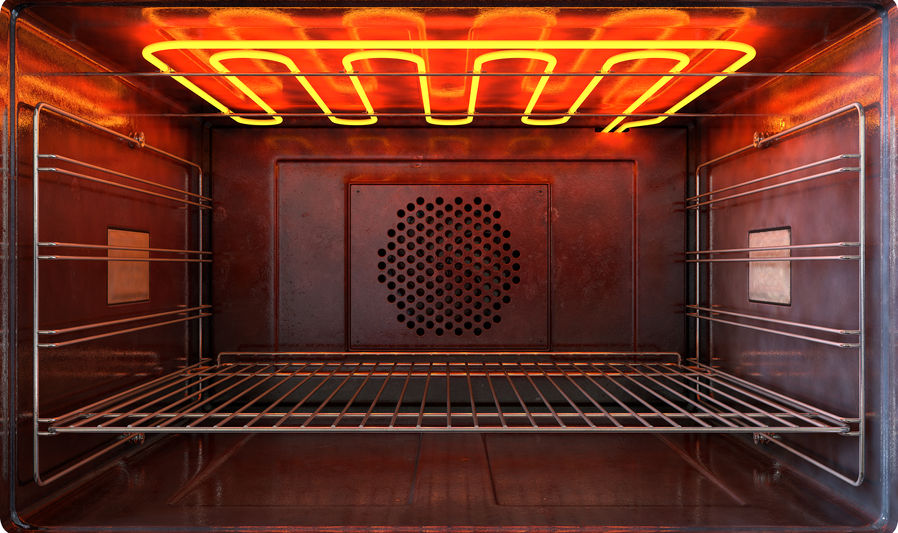 How do households cope when they are energy insecure?
Source: Carley, Graff, Konisky, Memmott. 2022. Behavioral and financial coping strategies among energy insecure households. Proceedings of the National Academy of Sciences.
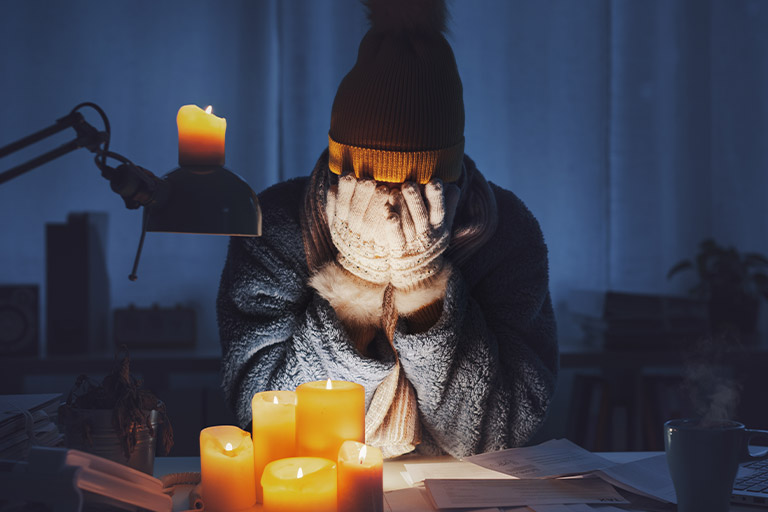 [Speaker Notes: Stories from interviews]
Relevant research from the Energy Justice Lab
Trevor Memmott, Sanya Carley, Michelle Graff, and David M. Konisky, 2023, “Utility Disconnection Protections and the Incidence of Energy Insecurity in the United States,” iScience 26(3), 106244.

David M. Konisky, Sanya Carley, Michelle Graff, and Trevor Memmott, 2022, “The Persistence of Household Energy Insecurity during the COVID-19 Pandemic,” Environmental Research Letters, 17(10: 104017.

Sanya Carley, Michelle Graff, David M. Konisky, and Trevor Memmott, 2022, “Behavioral and Financial Coping Strategies among Energy Insecure Households,” Proceedings of the National Academy of Sciences, 119(36): e2205356119.

Shalanda Baker, Sanya Carley, and David M. Konisky, 2021, “Energy Insecurity and the Urgent Need for Utility Disconnection Protections,” Energy Policy 159, 112663.

Michelle Graff, Sanya Carley, David M. Konisky, and Trevor Memmott, 2021, “Which Households are Energy Insecure? An Empirical Analysis of Race, Housing Conditions, and Energy Burdens in the United States,” Energy Research & Social Science 79, 102144.

Trevor Memmott, Sanya Carley, Michelle Graff, and David M. Konisky, 2021, “Sociodemographic Disparities in Energy Insecurity among Low-income Households Before and During the COVID-19 Pandemic,” Nature Energy 6: 186-193.

Matt Flaherty, Sanya Carley, and David M. Konisky, 2020, “Electric Utility Disconnection Policy and Vulnerable Populations,” The Electricity Journal 33(10): 106859.
Contact:
David Konisky
dkonisky@indiana.edu 
812-855-6990
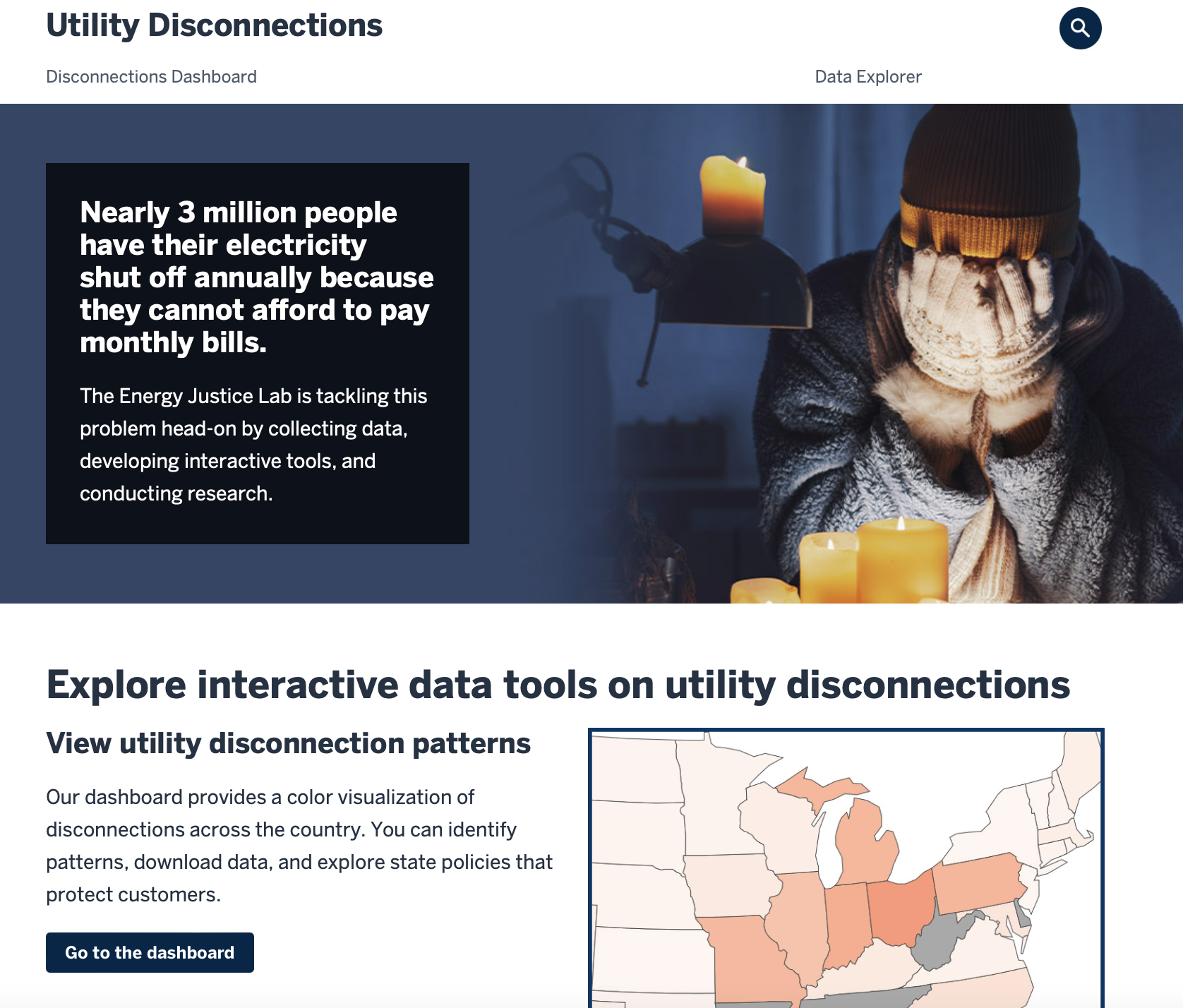 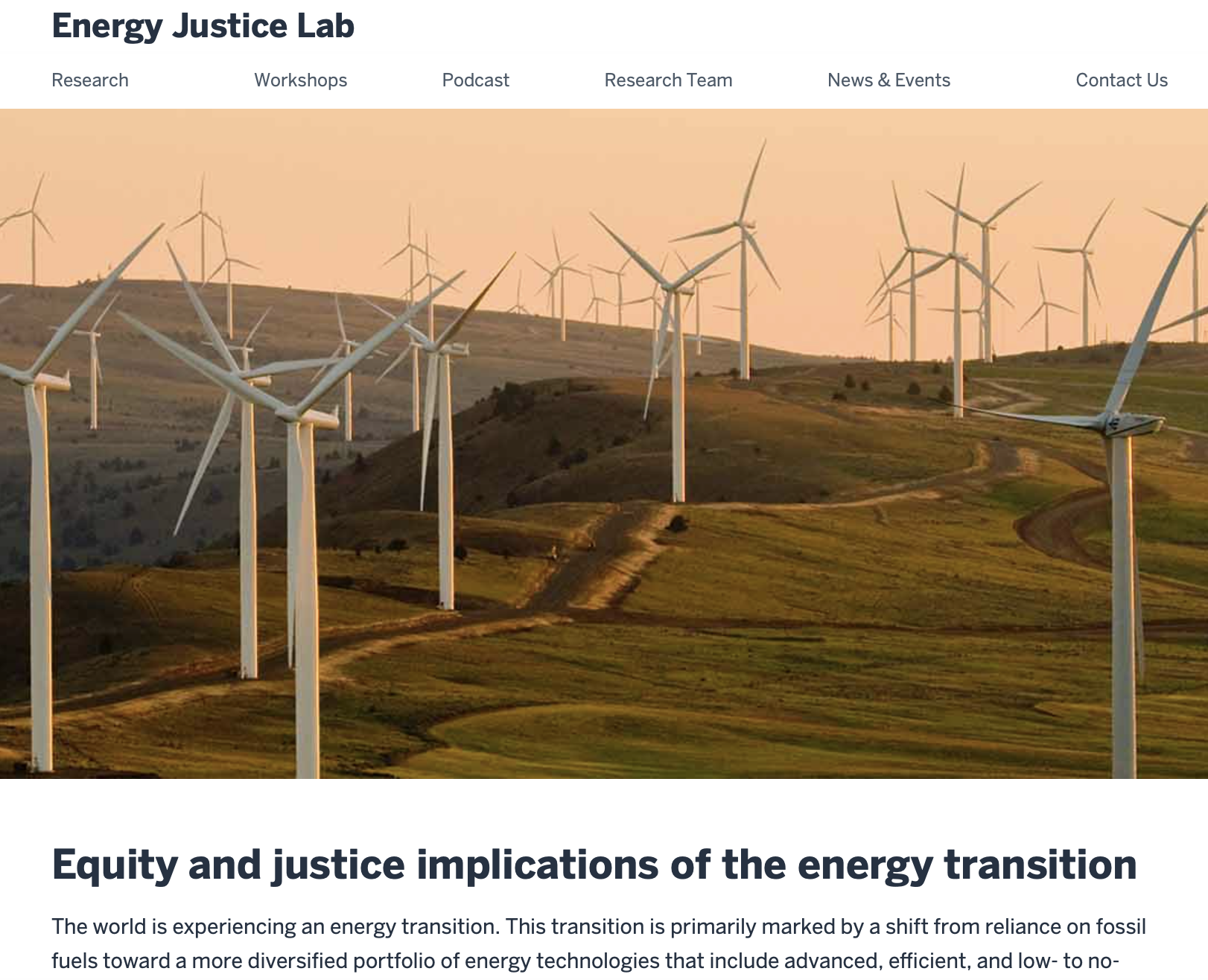 https://energyjustice.indiana.edu/
https://utilitydisconnections.org/